Халиуллина Светлана Александровна, воспитатель,Уровень образования: Нижнетагильский педколедж  № 1, 2014г.в.Специальность/Направление: воспитательУровень квалификации: не аттестованаСведения о повышении квалификации:Общий стаж работы: 5 летСтаж работы по специальности: 6 месИнформация о наличии учёной степени, учёного звания: нет
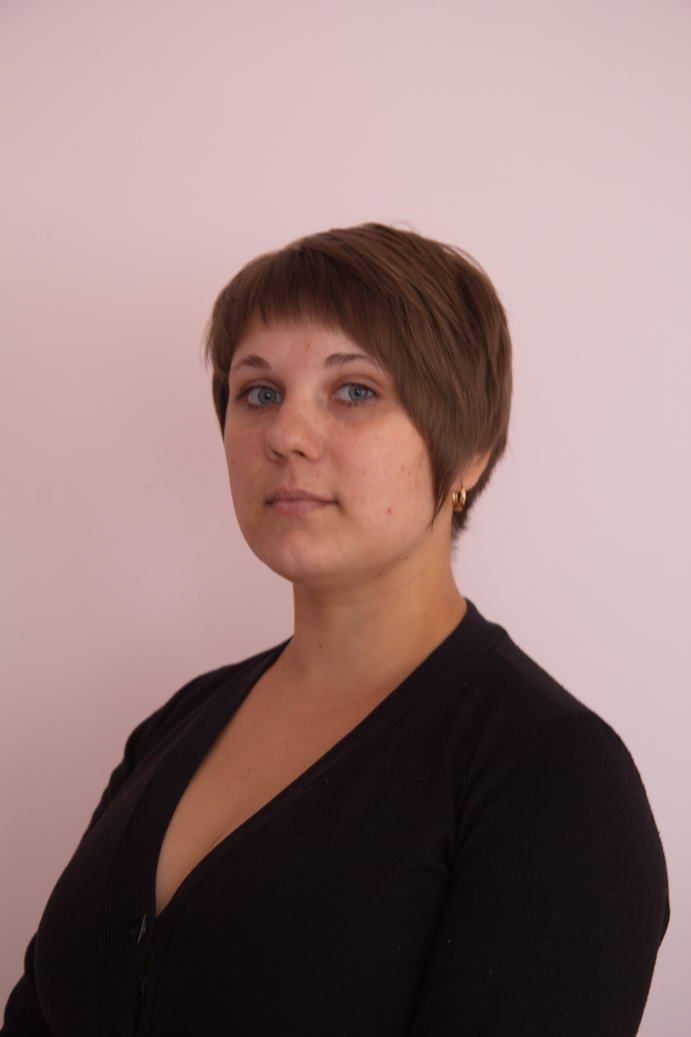 /
Старкова Елена Анатольевна, 27.01.1965г.р.,  воспитатель Уровень образования: средне-специальное,Педагогический класс г. Кушва, 1989 г.в.Специальность/Направление: воспитательУровень квалификации: 1 квалификационная категорияСведения о повышении квалификации:- «Интел. Обучение для будущего» в 2008г.- «Организация занятий детей дошкольного возраста с использованием образовательных решений Lego education» в 2015г.Общий стаж работы: 34 годаСтаж работы по специальности: 25 летИнформация о наличии учёной степени, учёного звания: нет
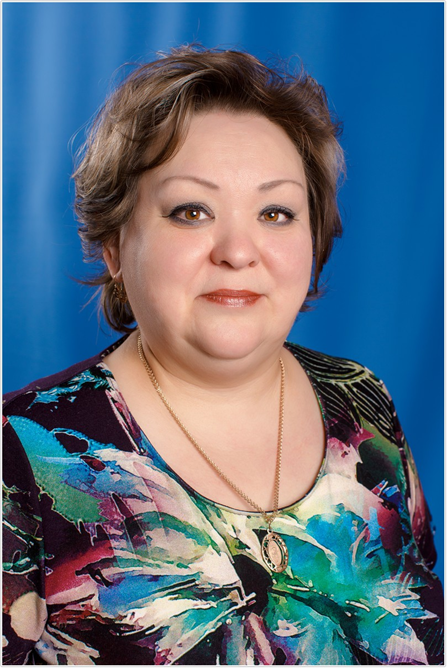 .